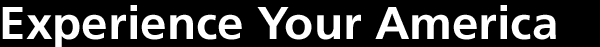 The Important Role of War Dogs
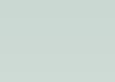 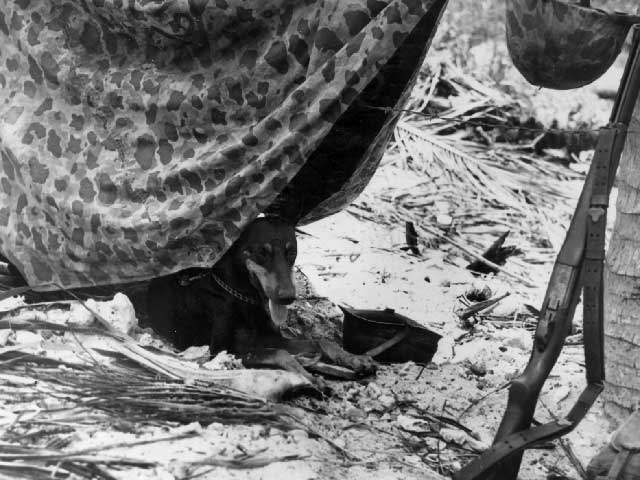 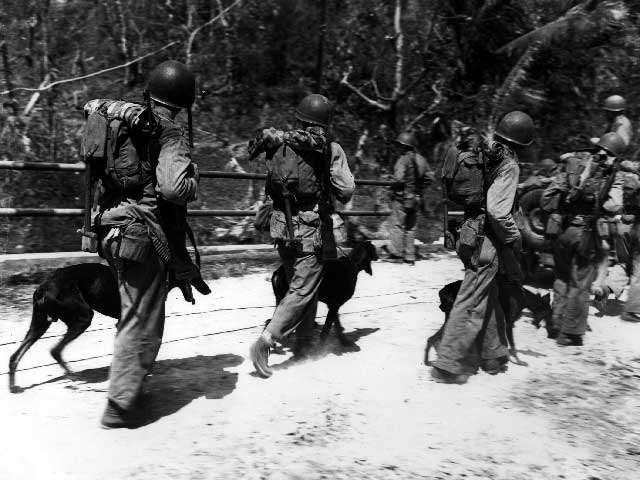 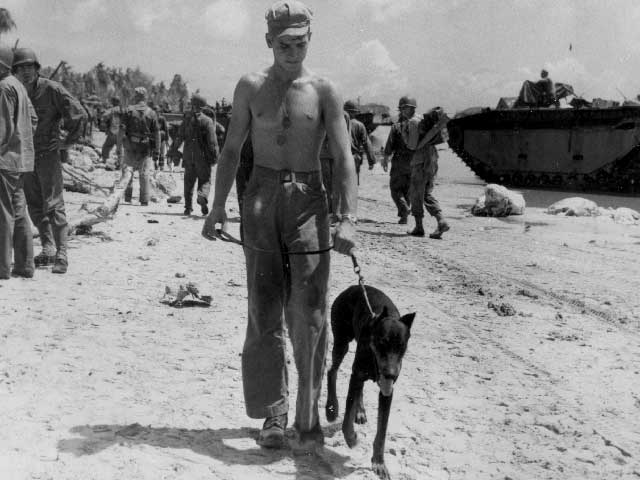 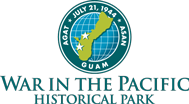 [Speaker Notes: Left Photo: Marine Corps war dog rests in the shade of a camouflage shelter half hung over barbed wire entanglement (National Archives 80-G-239419).]
Prior to WWII, the use of dogs in the military was limited to polar regions where they were used as sled dogs.
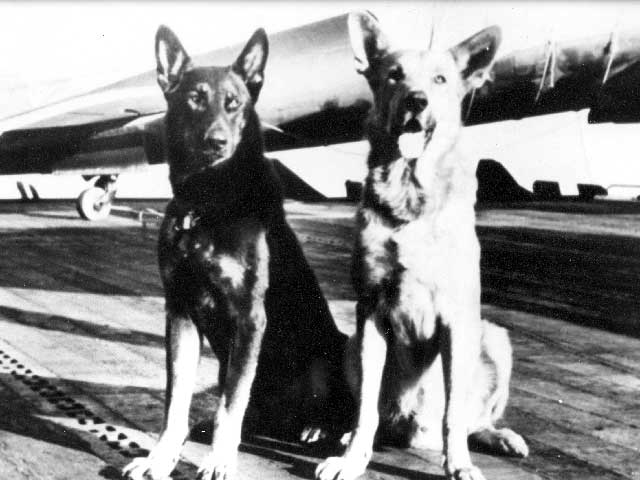 Here are two attentive war dogs on the ship deck
But during the second World War, 2,000 dogs were trained and sent overseas. War dogs first saw action in Bougainville.
[Speaker Notes: Photo: Two attentive war dogs on ship deck]
These “devil dogs” were used on Guam as sentries, messengers, and mine detectors.
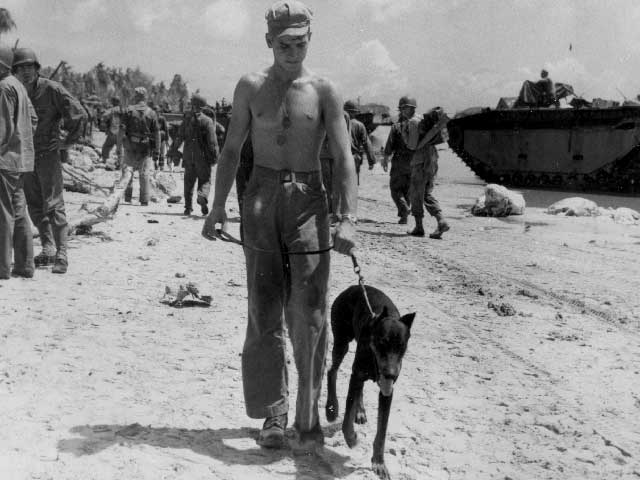 Here are Marine Corp. Morris H. Calo and Corp. Fritz Von Margod, a devil dog, on a beach on Guam. July 29, 1944
They proved exceptionally useful in searching out the enemy in caves. They stood up well under fire, saved many lives, and were a boon to troop morale.
[Speaker Notes: Photo: Marine Corp. Morris H. Calo and Corp. Fritz Von Margod, a devil dog, on a beach on Guam. July 29, 1944. (National Archives 80-G- 238970).]
The U.S. Marine Corps used a team of 60 canines on Guam - primarily Doberman Pinschers, German Shepherds, and a few mongrels.
Here are war dogs being fed.
[Speaker Notes: Photo: War dogs being fed]
Marine Devil Dogs were trained messengers and sentries.  They also spotted snipers.  July 22, 1944.
[Speaker Notes: Photo: Marine Devil Dogs and their handlers join infantry units in the track to the fighting front at Guam. Trained as messengers and sentries, the animals are uncanny at spotting snipers and several members of their unit have been commended by the Marine Corps Commandant for outstanding performance in Pacific Action. July 22, 1944. (National Archives).]
Marine Corps handlers and their 'Devil Dogs' on Guam.
U.S. troops were not the only casualties of the battle for Guam. Overall, more than 20 U.S. combat dogs were killed in action and laid to rest with great affection and respect.
[Speaker Notes: Photo: Marine Corps handlers and their 'Devil Dogs' on Guam]
Analyzing Photographs & Prints
2) Reflect
1) Observe
Identify and note details.
Ask yourself the following questions:
What did I notice first?
What people and objects are shown?
How are they arranged?
What is the physical setting?
What, if any, words do I see?
What other details can I see?
Generate and test hypotheses about the image.
Why do you think this image was made?
What’s happening in the image?
When do you think it was made?
Who do you think was the audience for this image?
What tools were used to create this?
What can you learn from examining this image?
What’s missing from this image?
If someone made this today, what would be different? What would be the same?
Now Let’s Analyze!
Write a caption for each of the following images that you see.
OR
Predict what will happen one minute after the scene shown in the following images.
Marine Corps handlers and dogs in formation.
[Speaker Notes: Photo: Marine Corps handlers and dogs in formation]
Doberman pinchers aiding Marines in Guam. July 29, 1944.
[Speaker Notes: Photo: Dogs aid Marines in ferreting out Japanese snipers and maintaining contact by acting as messengers between the front lines and the command post. A patrol moves along a road on Guam. The dogs are Doberman pinchers. July 29, 1944. (National Archives 80-G- 238969).]
A Devil Dog named Babe donated her blood to help other dogs still fighting.
[Speaker Notes: Photo: Babe, a Marine Corp Devil Dog, donated her blood in helping dogs still fighting.]
A German Shepherd is being worked on by a Marine Corps Veterinarian.
[Speaker Notes: Photo: German Shepherd is worked on by Marine Corps veterinarian]
A newspaper article about Devil Dogs. August 9, 1944.
[Speaker Notes: Photo: Pittsburgh Post-Gazette article from August 9, 1944]
Another newspaper article about Devil Dogs. August 9, 1944.
[Speaker Notes: Photo: Another article detailing Lt. Putney and the war dogs on Guam.]
The War Dog Cemetery, originally sited along the Asan River, was moved to U.S. Naval Station, Guam in June 1994.
[Speaker Notes: Photo: Dogs of War Cemetery on Guam. This dog cemetery contains the graves of dogs that served with the U.S. Marine Corps during the fighting in the Pacific (Signal Corps 284443 Book 1).]
Analyzing Photographs & Prints
3) Further Investigation
Ask questions to lead to more observations and reflections about these photos.
What do you wonder about…
Who?
What?
When?
Where?
Why?
How?
How would you expand or alter your textbook explanations of history based on these primary sources you just looked at?

Consider how these photos support or challenge information and understanding of World War II. How would you refine or revise the way history could be taught in schools?
Bibliography
War in the Pacific National Historical Park.  War Dogs. nps.gov. National Park Service, n.d. Web. 2 March 2011.
[Speaker Notes: Photo:]